Sociální psychologie
Sociální skupiny a skupinové jevy
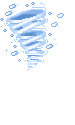 Sociální skupiny a skupinové jevy
Úvod
Sociální skupiny - prostředí, ve kterém žijeme od narození (rodina, třída, klub, kroužek, práce…). 
 Sociální skupina = určitý počet osob, které mají něco společného, tvoří propojený celek, jsou pravidelně v interakci a vzájemně na sebe působí, mají mezi sebou afektivní vazby…
 Seskupení - dočasná skupina (agregát) = shluk /množina lidí, který vytváří dojem skupiny jen na základě kontextu a fyzické blízkosti (např. cestující tramvají, čekající na tramvaj, fronta, brigádníci na jahodách) – dělají stejnou činnost, jsou ve stejném okamžiku na jednom místě – situační spojení vs. recidivní skupina (opakovaná setkání)
 Sociální kategorie = množina lidí, kteří mají stejný znak (pohlaví, věk, zaměstnání, mateřská, nezaměstnaní) = kognitivní spojení. Jedinec spojuje osoby způsobem, který mu připadá smysluplný (H. Tajfel)
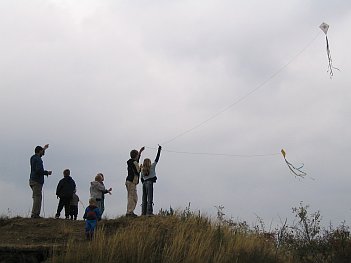 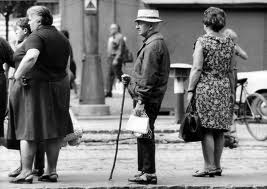 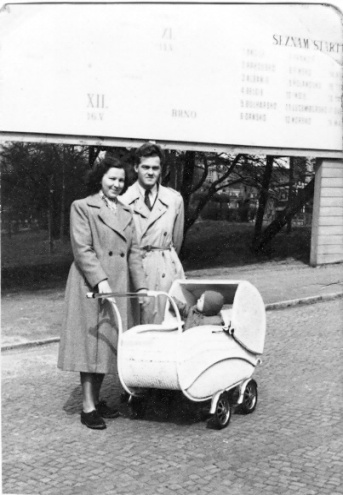 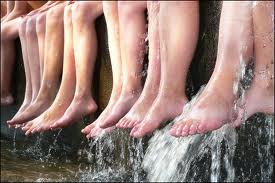 Sociální skupiny a skupinové jevy
Struktura skupiny – vnitřní složení skupiny, organizace statusů a rolí skupiny. Základní rysy skupiny obvykle vznikají rychle (formální vs. neformální skupiny)







Skupinový status: míra autority, uznání a prestiže jedince ve skupině, 
= míra moci jedince ve skupině. 
 Prvotní status jedince se může měnit 
 Hůře se mění status zdola nahoru 
 Silným a slabým jedincům je připsán status velmi rychle, ostatním průběžně, po konfrontaci.
Typy skupin:
 Formální/neformální (formalita)
 Primární/sekundární (attachement, kdo smí být člen – partikularismus, universalismus, cíl..)
 Ingroup/outgroup
 Referenční 
 Přirozená/účelová
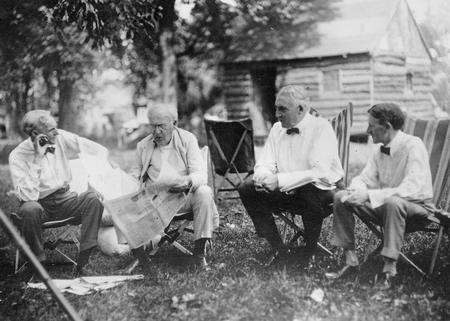 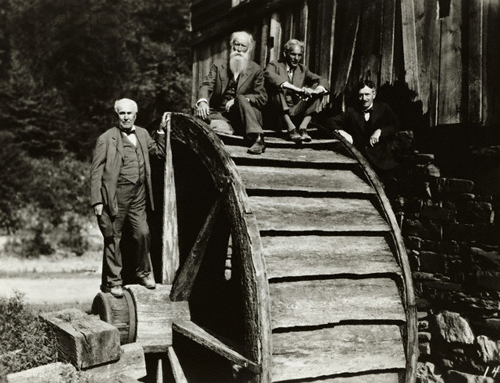 Sociální skupiny a skupinové jevy
Sociální role: skupinou sdílená očekávání, která se týkají toho, jak se má jedinec ve skupině chovat, vůči komu a za jakých okolností a jaké úkoly má plnit vůči vnějšímu prostředí
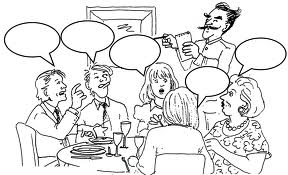 Sociální role je v některé skupině jasně daná (pokladník, mluvčí) jinde nejasná  (hlava rodiny)
 V životě častá konfúze rolí 
 Formální (tajemník) vs. neformální (mediátor konfliktů) 
 hraní rolí, terapie, změna úhlu pohledu „herce“, změna fokusu´, změna atribucí. 
 RPG, DD atd.
        



http://www.youtube.com/watch?v=T8Rop4Zt-S0
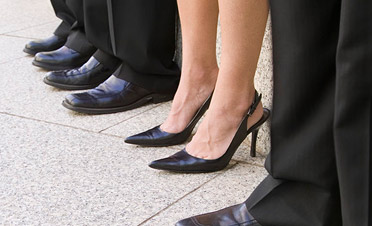 Sociální skupiny a skupinové jevy
Sociální role ve skupině
Mentální - specialista, inovátor, iniciátor,  vyhodnocovač, analytik, specialista
 Akční - usměrňovač, formovač, kritik, realizátor, dotahovač, kompletovač, finišer 
 Sociální  - koordinátor, harmonizátor, týmový pracovník, nosič vody (hledá komu by pomohl)
a travič studní: vytváří "zlou náladu", podporuje intriky, troublemaker
Skupinové normy – vyplývají z rolí a statutů – jsou to předpisy  a očekávání týkající se chování jedince jako člena skupiny,  jsou to pravidla (psaná i nepsaná), která se musí dodržovat. 
Sankce jsou opatření, která mají zabezpečit dodržování norem.
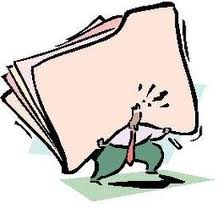 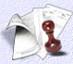 Sociální skupiny a skupinové jevy
Sociální skupiny a skupinové jevy
Vymezení sociální psychologie
Kurt Lewin, židovský psycholog prchající před rasovou nesnášenlivostí  v Evropě…
 Teorie pole: každý člověk je v životním prostoru (je v dynamickém silovém poli), v němž jsou jeho cíle a potřeby opatřené valencí v interakci s vlivy a požadavky prostředí. Tendence člověka je udržovat rovnováhu v poli. Každé chování jedince musí být odvozeno ze souhrnu spoluexistujících skutečností. Všechny tyto skutečnosti vytvoří dynamické pole - životní prostor (life space), který obsahuje 
prostor, kde objekt fyzicky vyskytuje: lidé, události, pocity z lidí a místa 
prostor, kde se uchovává svět prožitý prostřednictvím filmů, knih, povídek ostatních lidí
prostor mysli a fantazie
Lewinova vajíčka, vany a brambory znázorňovaly schematicky procesy, interakce a děje, ke kterým dochází v malých sociálních skupinách.  Věnoval se i vůdcovství (autokratické, demokratické, benevolentní) .
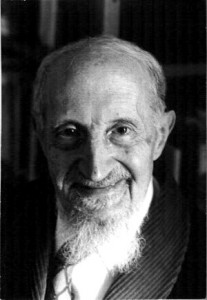 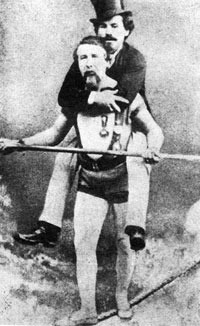 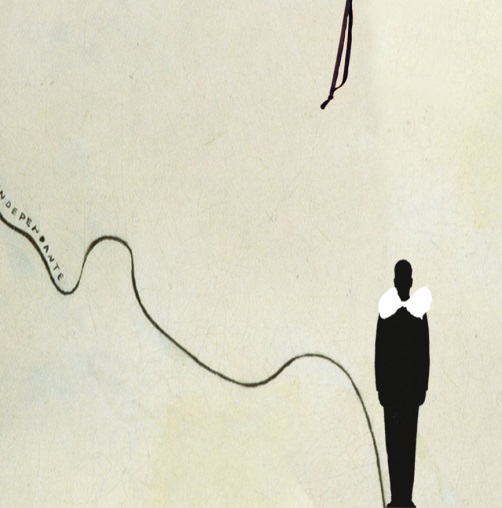 Sociální skupiny a skupinové jevy
Skupinová dynamika a skupinové jevy
Skupinová dynamika
= sociální procesy jimiž skupina vzájemně interaguje a jimiž ovlivňuje osobnosti, moc a chování celé skupiny
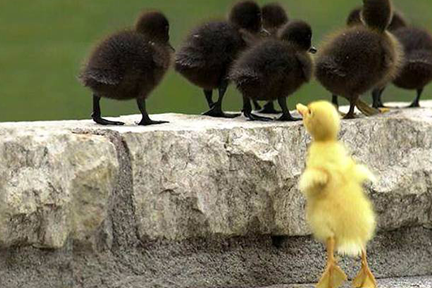 SP se pokouší identifikovat a popsat tyto procesy a odhalit, na jakém základě fungují a zda lze díky nim např. predikovat chování ve skupině apod.
Sociální skupiny a skupinové jevy
Koheze
Koheze - sjednocenost, soudržnost, tmelenost skupiny, vzájemná spjatost členů skupiny.
= soubor všech sil, které působí na členy, aby zůstali ve skupině. 
Pracovně (výkonově) nejproduktivnější skupiny: vysoká úroveň vnitřní koheze a vysoká úroveň integrace cílů skupiny s cíli organizace.
Důsledky koheze: schopnost udržet si své členy, mocnost vlivu na své členy, loajalita a participace členů na skupinových cílech
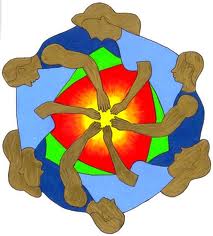 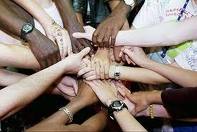 Skupinová dynamika a skupinové jevy
Skupinový vliv na výkon
Sociální facilitace
Norman Triplett  (1898) – článek v novinách o rekordech cyklistů, které se objevují, pokud jede cyklista s vodičem, tempařem než bez něj.
První SOP experiment: navíjení vlasce dětmi – rychlejší výkon při obecenstvu
          V některých případech se naopak objevuje negativní vliv obecenstva a inhibice výkonu – sociální inhibice
Zajonc (1965) –  efekt pouhé přítomnosti
 při provádění jednoduchých úkolů (expertně jednoduchých) – pozitivní vliv
 u složitých, těžko zvládnutelných (nenaučených) úkolů – negativní vliv
 vliv obavy z hodnocení a konfliktu pozornosti u složitých (soustředí se na práci i obecenstvo)
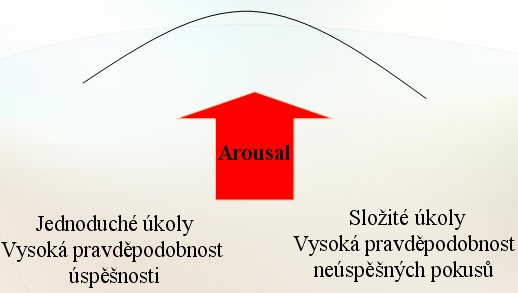 Skupinová dynamika a skupinové jevy
Skupinový vliv na výkon
Sociální zahálka (social loafing)
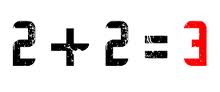 V některých případech je výkon jedinců ve skupině menší než individuální výkon (bez skupiny).
 Ringlemann (1913) – čím více osob pracuje na úkolu s jedním cílem, výsledkem, tím nižší výkon připadá na jedince. 
 Př.  tahání lana – jedinec utáhne průměrně 60 kg
Ve skutečnosti u dvou lidí 93 %, u 8 lidí necelých 50 %.
 Podmínka: nelze určit výkon jednotlivce 
 Platí i pro nemotorické úkony (křičení se sluchátky), kde jakoby křičí všichni
 Vlivy: význam úkolu pro jedince, hodnocení jedince skupinou, možnost zjištění a hodnocení jeho výkonu a výkonu skupiny jinými.
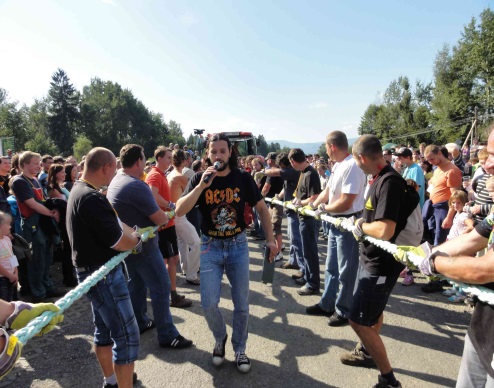 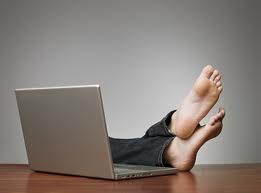 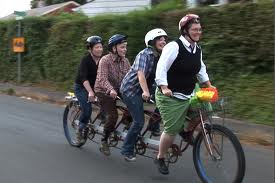 Skupinová dynamika a skupinové jevy
Skupinový vliv na rozhodování
Risky shift fenomén – posun směrem k riskantnějšímu řešení, výsledek jednání skupiny je vždy riskantnější než rozhodnutí jednotlivce
 vlivy: rozložení (difůze zodpovědnosti)
 sociální srovnávání – snaha trumfnout 
názorem jiný názor, posun  k  radikalismu, extrémům
 doplnění argumentů a potvrzení
 nejvýznamnější jsou nové informace nová hlediska (ty co známe, nás ovlivňují jen málo)
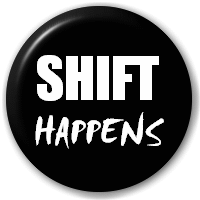 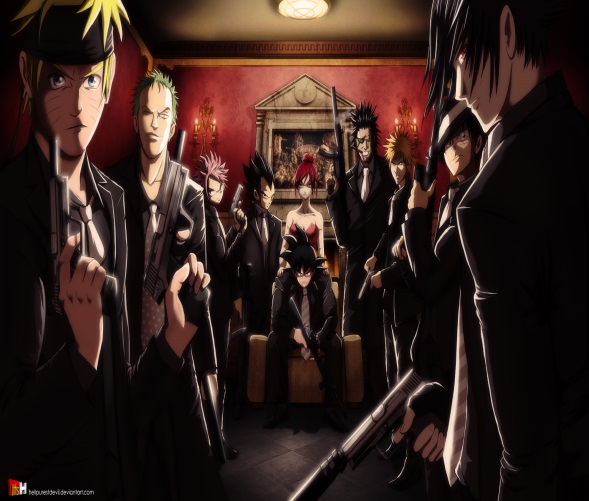 Moscovici, Zavalloni (1969) - skupinová polarizace: skupina v interakci v souvislosti s nějakým hodnocením nebo rozhodnutím: názory po diskusi se stávají extrémnější než před diskusí – např. pozitivní postoje vůči prezidentovi se po diskusi stávají ještě pozitivnější a negativní ještě negativnější, riskantní řešení se stane ještě riskantnějším a opatrné ještě opatrnější. 
Teorie závazku – řeknu-li něco veřejně, jsem tomu více zavázán a sám se o tom musím hlouběji přesvědčit. Žádná diskuse = žádná polarizace.
+ Efekt většiny
Skupinová dynamika a skupinové jevy
Skupinový vliv na rozhodování
Skupinové myšlení (groupthinking), soumysl
- I. Janis (1982) analýza Vietnamské války, vylodění v Zátoce sviní, invaze do Iráku, havárie Challengeru a Columbie
= proces rozhodování orientovaný na konsenzus mezi podobně smýšlejícími jedinci, kteří drží pohromadě, jenž vede k jednostranným a nesprávným závěrům
Snaha skupiny dosáhnout konsenzu a udržet silnou kohezi převýší realistické myšlení a racionalitu (skupina – silný motiv)
Podmínky skupinového myšlení
 Izolace skupiny, vysoká kohezivita
 Homogenita sociálního poznání a smýšlení členů
 Vysoká hladina stresu, tlak na řešení, malá naděje na lepší řešení
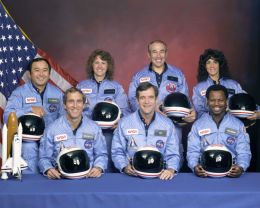 Skupinová dynamika a skupinové jevy
Skupinový vliv na rozhodování
Skupinové myšlení (groupthinking)
Chyby v rozhodování jako následek skupinového myšlení:
 nekompletní přehled možností, informací o podmínkách a kontextu nebo jejich selektivní výběr
 chybné vyhodnocení rizika preferované volby a opomenutí znovu zvážit zamítnuté možnosti 
 selhání při tvoření alternativních plánů
 tendence k řešení všechno nebo nic, sázka na jednu kartu
 stavění problému do Sofiiny volby
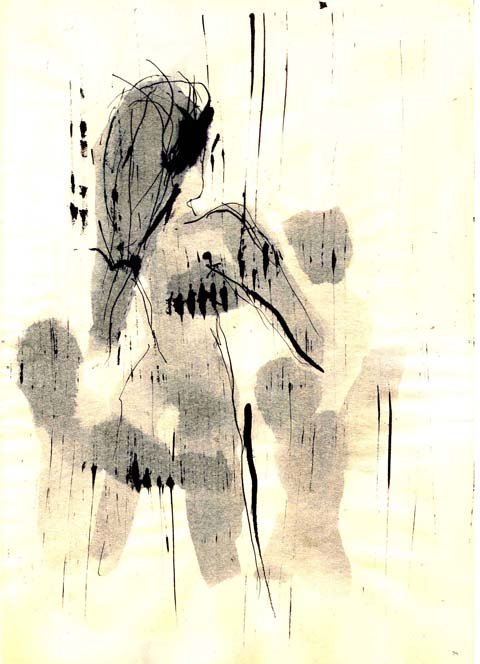 Další vlivy
Členství ve skupině (Tajfel a teorie sociální identity)
In-group vs Out-group
Teorie minimální skupiny
Kognitivní disonance
Deindividuace
Konformita ad
Členství ve skupině
Tajfel
Henri Tajfel (1995).
Osobní identita se týká charakteristik jedince, obsahuje v sobě přesvědčení o svých schopnostech, inteligenci apod. 
Sociální identita se týká charakteristik člena skupiny, ten nemusí být skupinou vnímán jako člen. 
Tajfel (1995) dokládá tuto skutečnost na příkladu, kdy cítění společného členství předchází vlastní zkušenost reálného členství. Studenti ze západní Indie předpokládali, že po příchodu do Británie budou lehce přijatí a přizpůsobí se bez obtíží novému prostředí: mluví stejným jazykem, mají stejné sociální prostředí a vzdělání jako britští studenti. Po příjezdu do Británie museli svoje představy velmi rychle zrevidovat a pocit, že jsou odlišní vedl k novému hledání vlastní identity. "Černé" sebeuvědomění nalezlo svoji podobu až v Británii.
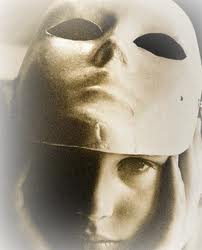 Členství ve skupině
Tajfel
Tajfel definuje sociální identitu jako "ten aspekt sebe-pojmu jednotlivce, který se odvozuje od jeho poznání svého členství v sociální skupině (nebo skupinách) spolu s hodnotou a s emocionálním významem spojeným s tímto členstvím“
Tajfel (1995) se domnívá, že každý jednotlivec je silně motivován udržet si pozitivní osobní i sociální identitu. 
Pozitivní sebeobraz souvisí s vnímáním sebe sama jakožto člena skupiny, která je žádoucí a pozitivně nahlížená
http://www.youtube.com/watch?v=a71h6LZKXTc
(genderový sebeobraz a chování)
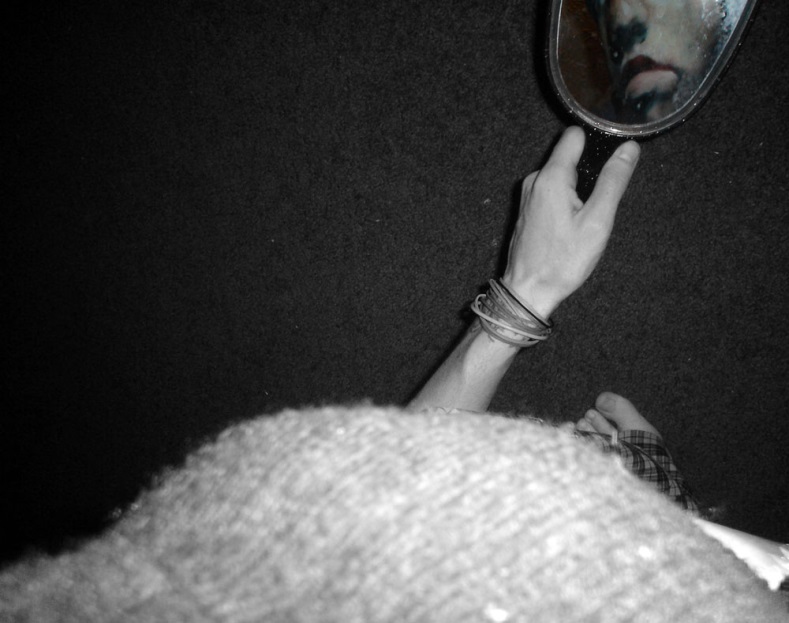 Skupinový vliv na rozhodování
Tajfel - Model minimální skupiny
Lidé jsou v rámci experimentu přidělováni do skupin na základě banálního rozdílu (špendlík na kapse)
Vyjadřují se o členech vlastní a cizí skupiny. 
Účastníci výzkumu hodnotí vlastní členy lépe, než out –group členy a přidělují jim více odměn.
 I v rámci dvou skupin bez evidentního rozdílu, předchozí historie, špatné zkušenosti mají lidé tendenci preferovat členy vlastní skupiny před ostatními a jsou nakloněni konat ve prospěch svojí skupiny.
Sociální identita je základem skupinového chování, sociální kategorizace postačuje k tomu, aby se vytvořily rozdíly mezi skupinami a vytvořila se soudržnost uvnitř skupiny.
http://www.youtube.com/watch?v=PNbXb94RdeE
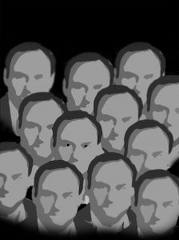 Skupinový vliv na rozhodování
Posuzování osob jiné skupiny
Při posuzování jiných skupin (out-group), lidé vnímají tyto skupiny jako homogenní. Jednotliví členové nejsou posuzováni jako individua, ale jako část homogenního celku. 
Čím je skupina vzdálenější, nedosažitelnější, ojedinělá, tím jednodušší stereotypy jsou jí přisuzovány (například už pouze rasové, na základě viditelné odlišnosti).
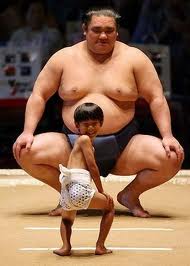 Kognitivní disonance: tlak na kognici, aby byla v souladu s realitou a vnějším chováním (o kterém nemusí ani nikdo vědět)
: snaha zachovat si konzistenci mezi jednotlivými kognicemi (názory) – např. přidáním nových kognicí, změnou stávajících, vyzobáváním informací, které jsou relevantní, opomíjením pravdivých, ale nehodících se informací, snížení významu objektů (názorů) apod.
Členství ve skupině
Kognitivní disonance a vliv na chování
http://www.youtube.com/watch?v=korGK0yGIDo
Implikace KD:
 Čím těší je získat členství v nějaké skupině, organizaci (těžké zkoušky, vstupní testy) tím více si člověk, který je přijat váží  svého členství ve skupině a skutečnosti, že byl přijat. Sami se přesvědčujeme o tom, že ten kdo nám ubližuje, za to stojí, respektive bolest, kterou podstupujeme, že stála za to.
 Lidé, kteří mají odlišné, protikladné názory, dokáží interpretovat stejné zprávy naprosto odlišně, každý vyzobává ty informace, které podporují jeho názor a přehlíží (zapomíná) to, co je s jeho názorem v protikladu
když se lidé, kteří jsou o sobě přesvědčeni, že jsou morální a humánní, ocitnou v situaci, která je vede k ubližování druhým (válka), snižují výslednou disonanci tím, že své oběti znehodnocují a přiřkávají jim negativní vlastnosti (musel jsem ho zabít já, zabil by mě jinak on, jsou to parchanti, kteří vraždí můj národ apod.)
když těžíme ze sociální nerovnosti ve společnosti (chudí, bohatí, černí, bílí) přesvědčujeme sami sebe, že ti druzí jsou neschopní, jsou se svým stylem života spokojeni, jsou líní, nejsou schopní pracovat, jsou zahálčiví apod.
Kognitivní disonance
Leon Festinger
Implikace KD:
 když se lidé, kteří jsou o sobě přesvědčeni, že jsou morální a humánní, ocitnou v situaci, která je vede k ubližování druhým (válka), snižují výslednou disonanci tím, že své oběti znehodnocují a přiřkávají jim negativní vlastnosti (musel jsem ho zabít já, zabil by mě jinak on, jsou to parchanti, kteří vraždí můj národ apod.)
 když těžíme ze sociální nerovnosti ve společnosti (chudí, bohatí, černí, bílí) přesvědčujeme sami sebe, že ti druzí jsou neschopní, jsou se svým stylem života spokojeni, jsou líní, nejsou schopní pracovat, jsou zahálčiví apod.
KD: tlak na kognici, aby byla v souladu s realitou a vnějším chováním (o kterém nemusí ani nikdo vědět)
: snaha zachovat si konzistenci mezi jednotlivými kognicemi (názory) – např. přidáním nových kognicí, změnou stávajících, vyzobáváním informací, které jsou relevantní, opomíjením pravdivých, ale nehodících se informací, snížení významu objektů (názorů) apod.
Postoje
Stereotypy
Stereotyp, se kterým je jedinec každodenně konfrontován, nebo je-li stereotyp již plně zakořeněn v dané kultuře - je-li kulturou přijat, negativně ovlivňuje sebeobraz členů dané kultury. Příkladem jsou pokusy s černochy a bělochy. O černoších je hluboce zakořeněn stereotyp, že mají nižší inteligenci než běloši. 
Tajfel (1995) poukazuje na experiment, kdy bylo prokázáno, že bylo-li měřeno IQ černochům, kteří byli upozorněni na to, že jejich výsledky budou následně porovnávány s výsledky bělochů, černoši vykazovali průměrně slabší výsledky, než když jim informace o následném porovnávání s bělochy poskytnuta nebyla. Jedním z důvodů je, že i přisouzené stereotypy jsou součástí sociální a etnické identity jedince - jedinec si je zvnitřňuje. To je možná také důvod, proč si členové majoritní společnosti uvědomují v konfrontaci s minoritou pouze několik málo negativních stereotypů, které vůči nim minorita uplatňuje.
Postoje
Stereotypy a sebenaplňující se proroctví
Členové majoritní společnosti mají stabilní a pevný sebeobraz, pevnější identitu, která je vůči stereotypům rezistentnější. 
Oproti tomu minorita si silně a intenzivně uvědomuje stereotypy, které vůči ní majorita používá, a snadněji těmto "útokům" podléhá.
         Sebenaplňující se proroctví (self-efficient prophecy)
Při pohovorech s „černými“ jsou „bílí“ konzultanti méně přátelští, hodnocení těchto lidí je tvrdší a tito lidé mají i horší přijímací výkon
Předpojatí lidé evokují v druhých stereotypní chování, které v druhých podporuje chování v souladu s pravdivostí předsudku
Pouhá hrozba o porovnávání našeho výkonu zvyšuje úzkost a chybovost (př. matematika)
Informace o inteligenčním testu a porovnání snižuje výkon černochů, informace o hledání řešení bez vlivu intelektu snížení nevyvolává, uvedení rasy ve formuláři snižuje výkon
Agrese
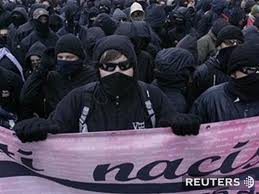 Příčiny agresivního chování
Deindividuace
člověk, jako součást nějaké skupiny, špatně identifikovatelný v davu prožívá pocit relativní anonymity (není identifikovatelný jako jedinec)
dochází k osvobození od sociální kontroly a odtlumení sociálně nežádoucího chování
Zimbardo (1970) experiment – VŠ studentky v převlečení zahalujícím jejich identitu trestaly elektrickým proudem jiné ženy déle, než kontrolní skupina, ve které ženy měly svoje šaty a navíc jmenovky.
Člověk jako člen uskupení je přesvědčen, že jeho chování nebude možné identifikovat – beztrestnost zvyšuje agresi
Freud regrese v davu
sociální identita – sledujeme normy skupiny
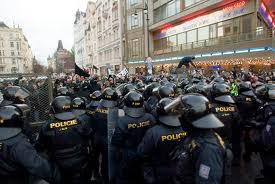 Konformita
Klasické studie konformity
Muzafer Sherif a autokinetický efekt (1936)
Zkoumal chování při nedostatku spolehlivých kritérií (iluzi pohyb světla v temné místnosti) – stav nejistoty vyvolává potřebu orientovat se podle názoru ostatních. 
P.O. nejprve dospěla sama ke svému názoru a následně se účastnily i další P.O. s vlastním názorem – následovala postupná shoda v odhadech. Rok po té ještě P.O. setrvávala na skupinovém odhadu. 
Solomon Asch (1951) a přímky
Jedinci jsou konformní a chovají se podle většiny i ve zcela jednoznačné situaci
Skupina o 8 lidech, z nich jedna P.O. – která přímka je stejně dlouhá jako vzorová, P.O. odpovídala jako předposlední a odpovídala stejně jako skupina
Konformita
Klasické studie konformity
„Která z čar na pravém obrázku má stejnou délku jako vzorová čára na levém?“
Asch ukázal, že i když existuje evidentně správná odpověď, respondenti, kteří jsou součástí skupiny, často odpovídají vědomě nesprávně, aby jejich odpověď souhlasila s míněním většiny.
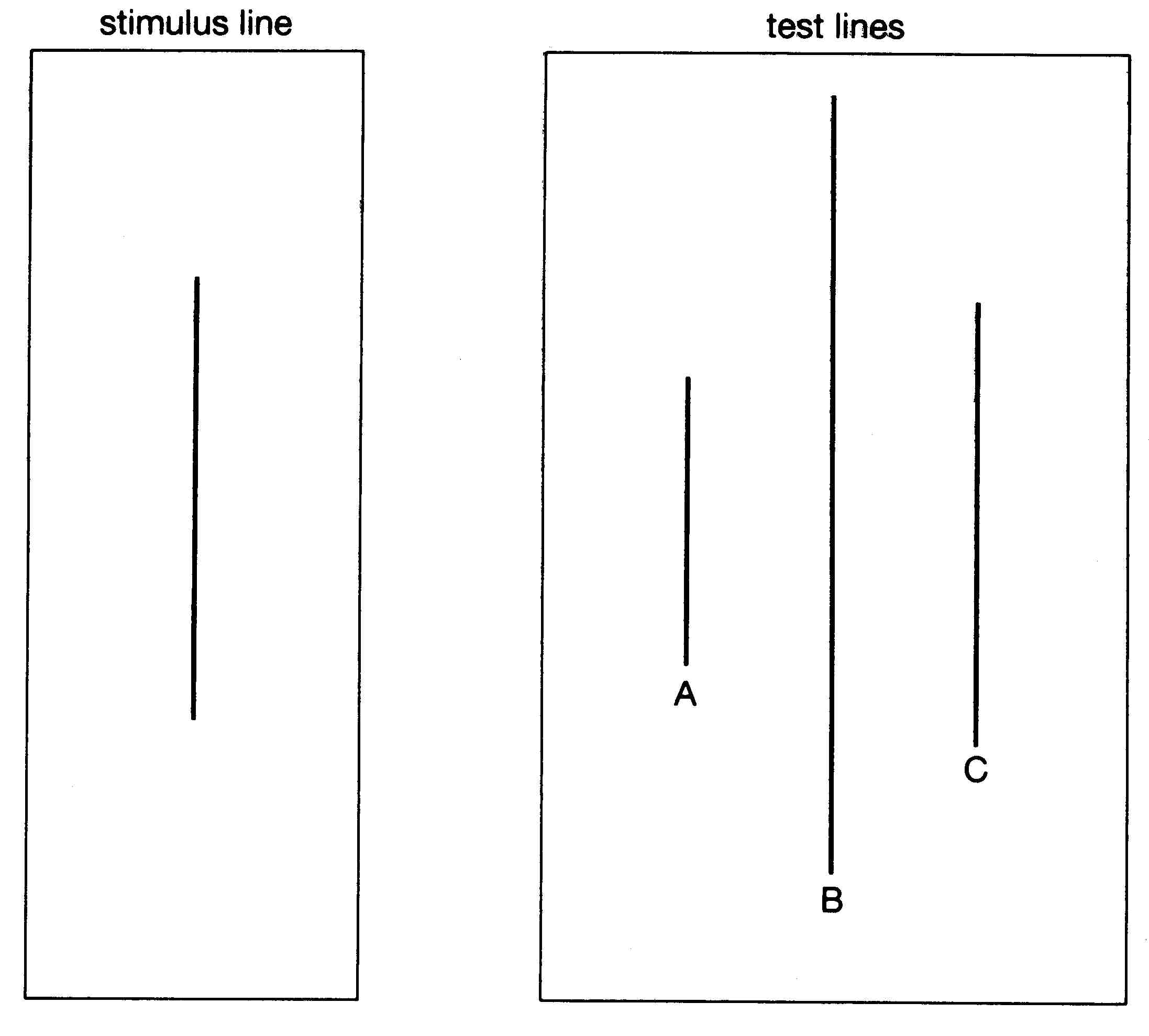 Konformita
Klasické studie konformity
P.O. se ocitla ve skupině asistentů experimentátora (”přihrávačů”), kteří úmyslně dávali nesprávné odpovědi. Členové skupiny odpovídali jeden po druhém, přičemž P.O. odpovídal předposlední. Posuzování délek čar se opakovalo 12x.
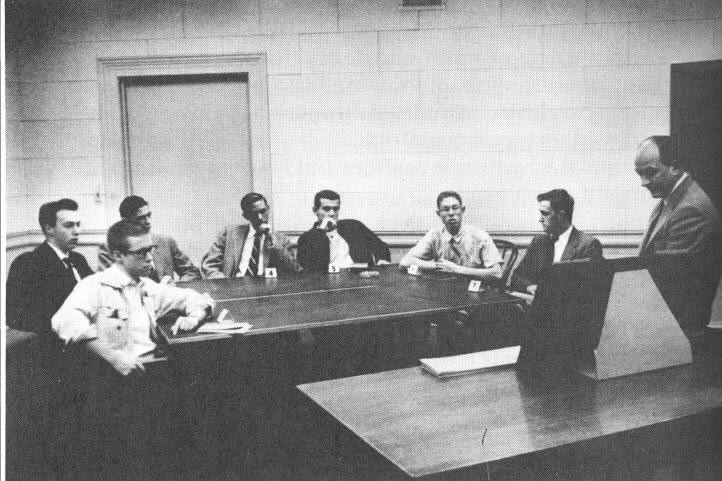 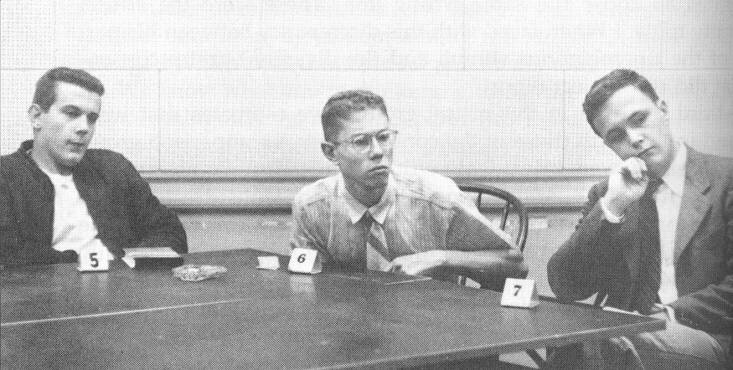 Celkově 74 % P.O. bylo konformních nejméně jedenkrát 
 32 % P.O. bylo konformních ve všech případech.
 Pouze 24 % P.O. se ani jednou nepřizpůsobilo. 
 Když byl proveden kontrolní test o samotě, P.O. chybovaly jen zřídka.
http://www.youtube.com/watch?v=VgDx5g9ql1g
Konformita
Klasické studie konformity
Snaha předejít konfliktu byla pro pokusné osoby velmi důležitá.
P.O. věřily, že je důležité zachovat ve skupině harmonii. 
P.O. prožívaly velkou úzkost při vědomě nesprávných odpovědích.
Asch použil v jednom experimentu následující proměnnou: byla přítomna osoba, která nesouhlasila se zbytkem skupiny. 
- To stačilo, aby se P.O. většinovému názoru skupiny nepřizpůsobila.
 Allen a Levine,1971- nesouhlasící osoba byla krátkozraká, měla velmi silné brýle: její nesouhlas stačil k tomu, aby se P.O. nepřizpůsobila.
Respondenty v Aschově experimentu nejvíce ovlivnila jednotnost, stabilita a rozhodnost úsudku.
Experiment (Moscovici a Faucheux, 1972) - dva asistenti experimentátora, kteří byli  ve svém názoru jednotní, přesvědčili skupinu o tom, že barva, kterou její členové vnímali původně jako modrou, je  zelená. Vliv = jednota, aktivita, rozhodnost
Konformita
Klasické studie konformity
V případech, kdy dotazovaný jedinec vnímá ostatní členy skupiny jako větší odborníky než je on sám, má větší tendenci se přizpůsobit názoru většiny. 
Konformita je větší, když jedinec nemá v dané oblasti patřičné znalosti.
Důvody konformity:
 Zajištění/ udržení přízně skupiny (potřeba být oblíben)
 Zvýšení pravděpodobnosti, že v nejistých situacích zvolíme správné řešení (potřeba mít pravdu, nebýt za blbce)
Čím je nejistota „správného“ názoru větší, čím je skupina pro jedince přitažlivější a vnitřně soudržnější, tím větší tlak směřující ke konformitě na jedince působí. 
Tak se chovali všichni ostatní, tak to musí být správně (efekt zdánlivé korelace)
Strach z odlišování se, z konfliktů
Konformita
Klasické studie konformity
Stanley Milgram a poslušnost (1963)
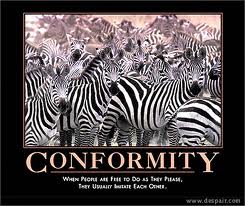 P.O. byla informována, že se zúčastní výzkumu, který má za cíl pomoci lidem zlepšit paměť  (prosociální, altruistický cíl). P.O. byla dále informována, že cílem experimentu je zkoumat vliv bolesti na učení.
„Učitel“ měl přečíst pár slov „žákovi“ a pak testovat jeho paměť tím, že mu řekl jedno slovo z páru a žák měl říci druhé. 
 Nesprávné odpovědi byly trestány elektrickým šokem.
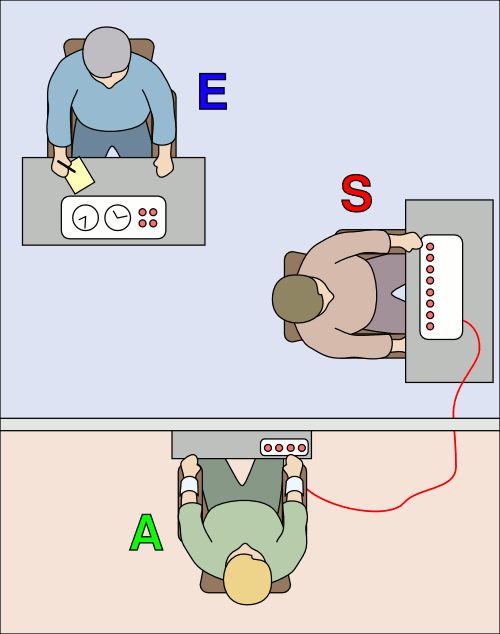 „Učitel“ měl před sebou „generátor šoků“ s 30 tlačítky po 15 voltech podle síly šoku. Stupnice se pohybovala od 15 do 450 voltů.  Tlačítka byla označena nálepkami „slabý šok“ „velmi silný šok“„pozor: nebezpečný šok“. Rozpětí 435 až 450 V bylo označeno pouze jako „xxx“. „Učitel“ měl první chybu potrestat šokem 15 V a pak zvyšovat po 15 V za každou další chybu.
Konformita
Klasické studie konformity
„Žák“ (muž středního věku, příjemného zevnějšku) byl odveden do vedlejší místnosti, tam popruhy připoután k židli, na ruce mu byla připevněna elektroda. „Žák“ se při přípravných procedurách zmínil, že má slabé srdce. Experimentátor sdělil, že elektrické šoky mohou sice být bolestivé, nejsou však zdraví nebezpečné.
http://www.youtube.com/watch?v=BcvSNg0HZwk&feature=related
63 % P.O. bylo ochotno udělit nejvyšší stupeň elektrického šoku označený „xxx“.
 Řídil-li exp. „obyčejný muž“(ne profesor z univerzity) poslušnost klesla na 20 %.
 V budově označené „Výzkumná instituce“  poslušnost klesla z 63 % na 48 %.
 Když se experiment konal na Princeton University, poslušnost vzrostla na  80 %.
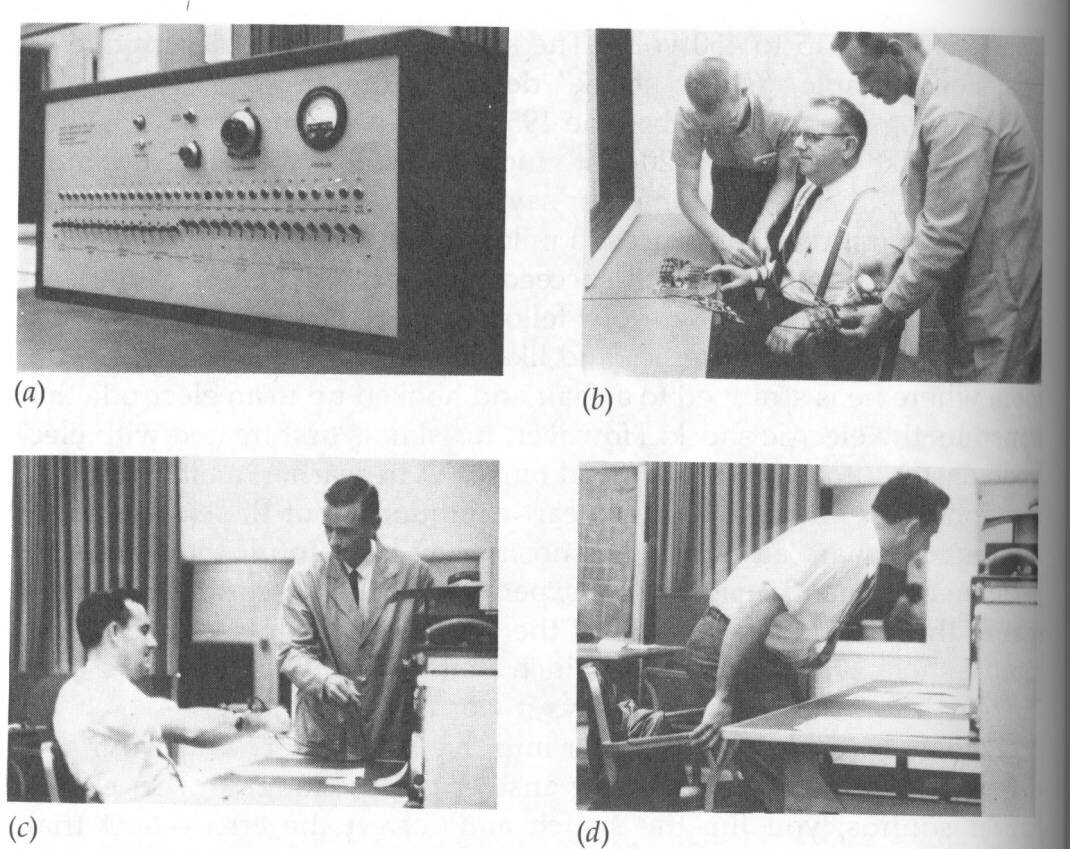 Konformita
Klasické studie konformity
Po 12 letech experimentu, 110 osobách a 21 experimentech
Vlivy:
 Vzdálenost od „žáka“
 Vzdálenost od autority (učitel opustil místnost, poslušnost klesla)
 Náhradník – méně významná autorita –prestiž autority
 Vzezření (důvěryhodnost) objektu – chátrající budova vs. nová instituce
 Vzezření (důvěryhodnost) autority
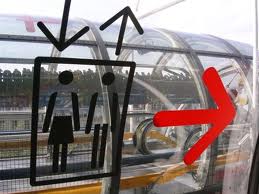 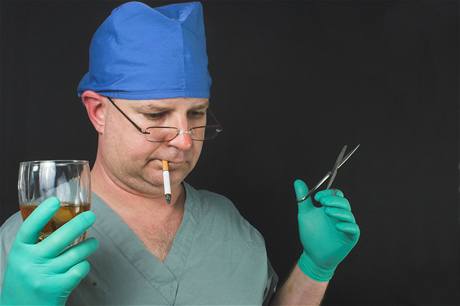 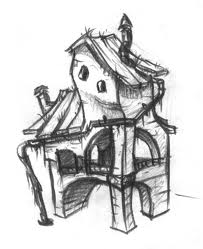